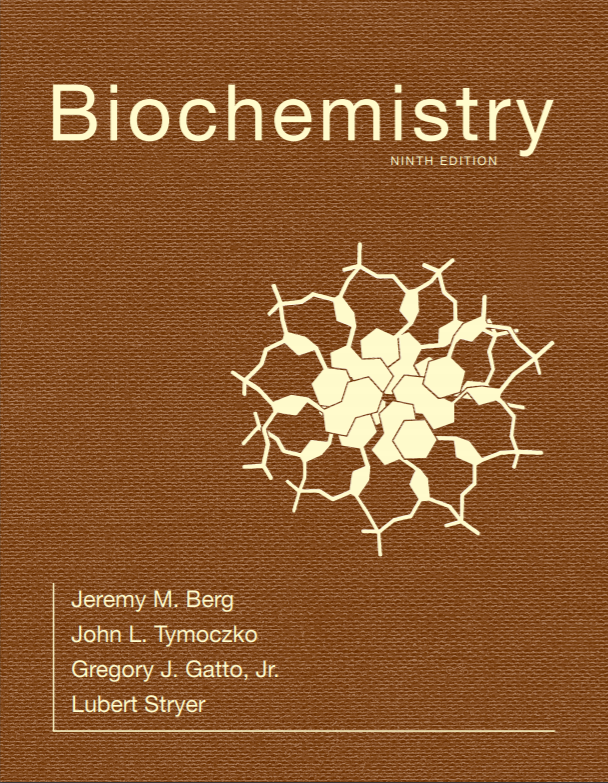 Chapter 19
The Light Reactions of Photosynthesis
© 2019 W. H. Freeman and Company
[Speaker Notes: Corresponding Chapters: 1, 2, 8, 9, 10]
CHAPTER 19The Light Reactions of Photosynthesis
[Speaker Notes: A barley field (left). Throughout the day, the barley converts sunlight into chemical energy with the biochemical process of photosynthesis. Because barley is a major animal feed crop, the sun’s energy will soon make its way up the food chain to human beings. [Brian Jannsen/Alamy.] High-energy electrons in chloroplasts are transported through two photosystems (above). In this transit, which culminates in the generation of reducing power, ATP is synthesized in a manner analogous to mitochondrial ATP synthesis. In contrast with mitochondrial electron transport, however, electrons in chloroplasts are energized by light. [(left) Brian Jannsen/Alamy.]]
Ch.19 Learning Objectives
By the end of this chapter, you should be able to:
Describe the light reactions.
Identify the key products of the light reactions.
Explain how redox balance is maintained during the light reactions.
Explain how ATP is synthesized in chloroplasts.
Describe the function of the light-harvesting complex.
Ch.19 Outline
19.1 Photosynthesis Takes Place in Chloroplasts
19.2 Light Absorption by Chlorophyll Induces Electron Transfer
19.3 Two Photosystems Generate a Proton Gradient and NADPH in Oxygenic Photosynthesis
19.4 A Proton Gradient across the Thylakoid Membrane Drives ATP Synthesis
19.5 Accessory Pigments Funnel Energy into Reaction Centers
19.6 The Ability to Convert Light into Chemical Energy Is Ancient
Photosynthesis
Photosynthesis uses light energy to convert electromagnetic radiation into chemical energy.
High-energy electrons are use to create a proton-motive force that powers the synthesis of ATP.
The high-energy electrons are also used to form NADPH (biosynthetic reducing power).
The reactions that are directly powered by sunlight are called the light reactions.
Photosynthetic organisms are called autotrophs, whereas organisms that obtain energy from chemical fuels only are heterotrophs.
Photosynthesis Converts Light Energy into Chemical Energy
Photosynthesis is the opposite of cellular respiration in terms of chemical reactants and products, although in both cases, the generation of high-energy electrons is an essential feature.
It is estimated that if photosynthesis were to cease, all higher forms of life would be extinct in about 25 years.
The Light Reactions of Photosynthesis (1/2)
Photosystem I generates reducing power in the form of NADPH but becomes electron deficient during this process.
Photosystem II oxidizes water and transfers the electrons to replenish the electrons lost by photosystem I. A side product of these reactions is O2.
Electron flow from photosystem II to photosystem I creates a proton gradient across the chloroplast inner membrane, augmented by the protons released by the oxidation of water. This drives the synthesis of ATP.
The Light Reactions of Photosynthesis (1/2)
[Speaker Notes: FIGURE 19.1 The light reactions of photosynthesis. Light is absorbed and the energy is used to drive electrons from water to generate NADPH and to drive protons across a membrane. These protons return through ATP synthase (purple structure) to make ATP.]
Section 19.1 Photosynthesis Takes Place in Chloroplasts
The chloroplast is a double-membrane organelle.
The inner membrane surrounds a space called the stroma, which is the site of the dark reaction: the synthesis of glucose from CO2 and H2O using ATP and NADPH formed in the light reactions.
In the stroma are membranous sacs called thylakoid membranes. Thylakoid membranes are the location of the light reactions of photosynthesis.
Diagram of a Chloroplast
[Speaker Notes: FIGURE 19.2 Diagram of a chloroplast.]
Electron Micrograph of a Chloroplast from a Spinach Leaf
[Speaker Notes: FIGURE 19.3 Electron micrograph of a chloroplast from a spinach leaf. The thylakoid membranes pack together to form grana. [Courtesy of Dr. Kenneth Miller.]]
The Primary Events of Photosynthesis Take Place in Thylakoid Membranes
The thylakoid membranes contain the components required for the light reactions of photosynthesis:
Light-harvesting proteins
Reaction centers
Electron-transport chains
ATP synthase
Like mitochondria, chloroplasts have a highly impermeable inner membrane and a more permeable outer membrane.
Chloroplasts Arose from an Endosymbiotic Event
Chloroplasts contain their own DNA and the machinery for replicating and expressing it, but they are not autonomous since they also require nuclear-encoded proteins.
Chloroplasts in higher plants and green algae are believed to be the descendants of an ancestor of a cyanobacterium that was engulfed by a eukaryotic host; chloroplasts of red and brown algae are derived from at least one additional event.
Cyanobacteria
[Speaker Notes: FIGURE 19.4 Cyanobacteria. A colony of the photosynthetic filamentous cyanobacterium Anabaena shown at 450X magnification. Ancestors of these bacteria are thought to have evolved into present-day chloroplasts. [Michael Abbey/Science Source.]]
Section 19.2 Light Absorption by Chlorophyll Induces Electron Transfer
Photosynthesis begins with the absorption of light by a photoreceptor molecule, also called a pigment. The principal photoreceptor in the chloroplasts of green plants is chlorophyll a.
When a photon of the appropriate energy is absorbed by a pigment, an electron in the pigment molecule jumps to a higher energy state.
The excited electron may fall to its original state, releasing the energy as light or heat.
Electron Transfer
Another fate for the excited electron is to move to a nearby molecule that has a lower excited state, a process called electron transfer.
Electron transfer results in photoinduced charge separation because the initial molecule is now positively charged and the molecule that accepted the electron is negatively charged.
Separation of charge occurs at a site called the reaction center.
Chlorophyll
[Speaker Notes: FIGURE 19.5 Chlorophyll. Like heme, chlorophyll a is a cyclic tetrapyrrole. One of the pyrrole rings (shown in red) is reduced, and an additional five-carbon ring (shown in blue) is fused to another pyrrole ring. A phytol chain (shown in green) is connected by an ester linkage. Magnesium ion binds at the center of the structure.]
Light Absorption by Chlorophyll a
[Speaker Notes: FIGURE 19.6 Light absorption by chlorophyll a. Chlorophyll a absorbs visible light efficiently, as judged by the extinction coefficient near 105 M−1 cm−1.]
Light Absorption
[Speaker Notes: FIGURE 19.7 Light absorption. The absorption of light leads to the excitation of an electron from its ground state to a higher energy level.]
Photoinduced Charge Separation
[Speaker Notes: FIGURE 19.8 Photoinduced charge separation. If a suitable electron acceptor is nearby, an electron that has been moved to a high energy level by light absorption can move from the excited molecule to the acceptor.]
A Special Pair of Chlorophylls Initiate Charge Separation
The photosynthetic reaction center of Rhodopseudomonas viridis is well characterized.
Light absorption depends on two photosynthetic pigments—bacteriochlorophyll b (BChl-b) and bacteriopheophytin (BPh).
The reaction center, P960, consists of a pair of BChl-b molecules.
Bacterial Photosynthetic Reaction Center
[Speaker Notes: FIGURE 19.9 Bacterial photosynthetic reaction center. The core of the reaction center from Rhodopseudomonas viridis consists of two similar chains: L (red) and M (blue). An H chain (white) and a cytochrome subunit (yellow) complete the structure. Notice that the L and M subunits are composed largely of  helices that span the membrane. Also notice that a chain of electron-carrying prosthetic groups, beginning with a special pair of bacteriochlorophylls and ending at a bound quinone, runs through the structure from bottom to top in this view. [Drawn from 1PRC.pdb.]]
Bacteriochlorophyll b and Bacteriopheophytin
Reaction Sequence in the Reaction Center
P960 absorbs a photon, entering the excited state.
P960 passes an electron to BPh, forming BPh− and creating a photoinduced charge separation.
BPh− transfers the electron to QA, forming QA−.
P960 absorbs another electron from cytochrome c2.
QA− donates an electron to QB, which binds a proton.
Steps 1–5 occur again, generating fully reduced QB (QH2)B.
Reduced QB moves into the Q pool of the membrane.
Electron Chain in the Photosynthetic Bacterial Reaction Center
[Speaker Notes: FIGURE 19.10 Electron chain in the photosynthetic bacterial reaction center. The absorption of light by the special pair (P960) results in the rapid transfer of an electron from this site to a bacteriopheophytin (BPh), creating a photoinduced charge separation (steps 1 and 2). (The asterisk on P960 stands for excited state.) The possible return of the electron from the pheophytin to the oxidized special pair is suppressed by the “hole” in the special pair being refilled with an electron from the cytochrome subunit and the electron from the pheophytin being transferred to a quinone (QA) that is farther away from the special pair (steps 3 and 4). QA passes the electron to QB. The reduction of a quinone (QB) on the cytoplasmic side of the membrane results in the uptake of two protons from the cytoplasm (steps 5 and 6). The reduced quinone can move into the quinone pool in the membrane (step 7).]
Cyclic Electron Flow Reduces the Cytochrome of the Reaction Center
Electrons from QH2 are returned to cytochrome c2 by the cytochrome bc1 complex.
Cytochrome bc1 complex is a proton pump that generates a proton gradient as it passes electrons to cytochrome c2.
Cyclic Electron Flow in the Bacterial Reaction Center
[Speaker Notes: FIGURE 19.11 Cyclic electron flow in the bacterial reaction center. Excited electrons from the P960 reaction center flow through bacteriopheophytin (BPh), a pair of quinone molecules (QA and QB), cytochrome bc1 complex, and finally through cytochrome c2 to the reaction center. The cytochrome bc1 complex pumps protons as a result of electron flow, which powers the formation of ATP.]
Section 19.3 Two Photosystems Generate a Proton Gradient and NADPH in Oxygenic Photosynthesis
Photosynthesis in green plants consists of two photosystems.
Photosystem I generates biosynthetic reducing power in the form of NADPH.
Photosystem II replenishes the electrons of photosystem I while generating a proton gradient that is used to synthesize ATP.
The missing electrons in photosystem II are replaced by the photolysis of water.
Two Photosystems
[Speaker Notes: FIGURE 19.12 Two photosystems. The absorption of photons by two distinct photosystems (PS I and PS II) is required for complete electron flow from water to NADP+.]
Photosystem II Transfers Electrons from Water to Plastoquinone and Generates a Proton Gradient (1/3)
The reaction center in photosystem II is called P680.
Excited P680 (P680*) transfers electrons from water to photosystem I in an electron-transport chain that includes pheophytin, a chlorophyll with protons replacing magnesium; plastoquinone (Q), which is similar to ubiquinone; and the cytochrome bf complex.
Photosystem II Transfers Electrons from Water to Plastoquinone and Generates a Proton Gradient (2/3)
P680, the reaction center for photosystem II, is bound by the D1 and D2 subunits of the photosystem.
Upon excitation of P680, electrons flow to pheophytin and then to plastoquinone. Finally, they flow to reduce plastoquinone (Q).
P680+ extracts electrons from water bound at the manganese center to maintain redox balance.
The Structure of Photosystem II
[Speaker Notes: FIGURE 19.13 The structure of photosystem II. The D1 and D2 subunits are shown in red and blue, respectively, and the numerous bound chlorophyll molecules are shown in green. Notice that the special pair and the water-oxidizing complex lie toward the thylakoid-lumen side of the membrane. [Drawn from 1S5L.pdb.]]
Electron Flow Through Photosystem II
[Speaker Notes: FIGURE 19.14 Electron flow through photosystem II. Light absorption induces electron transfer from P680 down an electron-transfer pathway to an exchangeable plastoquinone. The positive charge on P680 is neutralized by electron flow from water molecules bound at the manganese center.]
Photosystem II Transfers Electrons from Water to Plastoquinone and Generates a Proton Gradient (3/3)
P680+ is a strong oxidant that removes electrons from water. This reaction, the photolysis of water, occurs at the water-oxidizing complex (also called the manganese center) of photosystem II.
Four photons are required to generate one oxygen molecule.
The four electrons extracted from water are used to reduce two Q to two QH2.
The four protons used to reduce the Q molecules come from the stroma, and the four protons liberated from water are released into the lumen.
The photolysis of water is the source of O2 for all life.
The Core of the Water-oxidizing Complex
[Speaker Notes: FIGURE 19.15 The core of the water-oxidizing complex. (A) The deduced core structure of the water-oxidizing complex (WOC), including four manganese ions and one calcium ion, is shown. The valence states of the individual manganese ions are not indicated because of uncertainty about the charge on the individual ions. The center is oxidized, one electron at a time, until two H2O molecules are oxidized to form a molecule of O2, which is then released from the complex. (B) The absorption of photons by the reaction center generates a tyrosine radical (red arrows), which then extracts electrons from the manganese ions. The structures are designated S0 to S4 to indicate the number of electrons that have been removed.]
Four Photons are Required to Generate One Oxygen Molecule
[Speaker Notes: FIGURE 19.16 Four photons are required to generate one oxygen molecule. When dark-adapted chloroplasts are exposed to a brief flash of light, one electron passes through photosystem II. Monitoring the O2 released after each flash reveals that four flashes are required to generate each O2 molecule. The peaks in O2 release are after the 3rd, 7th, and 11th flashes because the dark-adapted chloroplasts start in the S1 state—that is, the one-electron reduced state.]
Evolution of Oxygen is Evident by the Generation of Bubbles in the Aquatic Plant Elodea
Proton-gradient Direction
[Speaker Notes: FIGURE 19.17 Proton-gradient direction. Photosystem II releases protons into the thylakoid lumen and takes them up from the stroma. The result is a pH gradient across the thylakoid membrane with an excess of protons (low pH) inside.]
Cytochrome bf Links Photosystem II to Photosystem I
Cytochrome bf transfers electrons from plastoquinol (QH2) to plastocyanin (Pc).
Protons from plastoquinol are released into the thylakoid lumen, and cytochrome bf pumps two more protons from the stroma into the lumen, generating a proton-motive force.
The mechanism is similar to the Q cycle of Complex III in the electron-transport chain of cellular respiration.
Cytochrome bf Contribution to Proton Gradient
[Speaker Notes: FIGURE 19.18 Cytochrome bf contribution to proton gradient. The cytochrome bf complex oxidizes QH2 to Q through the Q cycle. Four protons are released into the thylakoid lumen in each cycle.]
Photosystem I Uses Light Energy to Generate Reduced Ferredoxin, a Powerful Reductant
The reaction center in photosystem I is called P700.
The electrons from excited P700 (P700*) flow down an electron-transport chain to the iron–sulfur protein ferredoxin.
Plastocyanin (Pc) replaces the electrons of P700.
The Structure of Photosystem I
[Speaker Notes: FIGURE 19.19 The structure of photosystem I. The psaA and psaB subunits are shown in red and blue, respectively. Notice the numerous bound chlorophyll molecules, shown in green, including the special pair, as well as the iron–sulfur clusters that facilitate electron transfer from the stroma. [Drawn from 1JBO.pdb.]]
Electron Flow Through Photosystem I to Ferredoxin
[Speaker Notes: FIGURE 19.20 Electron flow through photosystem I to ferredoxin. Light absorption induces electron transfer from P700 down an electron-transfer pathway that includes a chlorophyll molecule, a quinone molecule, and three 4Fe–4S clusters to reach ferredoxin. The positive charge left on P700 is neutralized by electron transfer from reduced plastocyanin.]
Structure of Ferredoxin
[Speaker Notes: FIGURE 19.21 Structure of ferredoxin. In plants, ferredoxin contains a 2Fe-2S cluster. This protein accepts electrons from photosystem I and carries them to ferredoxin–NADP+ reductase. [Drawn from 1FXA.pdb.]]
Ferredoxin–NADP+ Reductase Converts NADP+ into NADPH
Ferredoxin–NADP+ reductase transfers electrons from ferredoxin to form NADPH, biosynthetic reducing power.
The formation of NADPH occurs on the stromal side of the thylakoid membrane, where it is used for carbohydrate synthesis.
The electron flow from H2O to NADP+ is called the Z scheme of photosynthesis.
Structure and Function of Ferredoxin–NADP+ Reductase
[Speaker Notes: FIGURE 19.22 Structure and function of ferredoxin–NADP+ reductase. (A) Structure of ferredoxin–NADP+ reductase. This enzyme accepts electrons, one at a time, from ferredoxin (shown in orange). (B) Ferredoxin–NADP+ reductase first accepts two electrons, generated by photosystem I, and two protons from the lumen to form two molecules of reduced ferredoxin (Fd). Reduced ferredoxin is then used to form FADH2, which then transfers two electrons and a proton to NADP+ to form NADPH in the stroma. [Drawn from 1EWY.pdb.]]
Pathway of Electron Flow from H2O to NADP+ in Photosynthesis
[Speaker Notes: FIGURE 19.23 Pathway of electron flow from H2O to NADP+ in photosynthesis. This endergonic reaction is made possible by the absorption of light by photosystem II (P680) and photosystem I (P700). Abbreviations: Ph, pheophytin; QA and QB, plastoquinone-binding proteins; Pc, plastocyanin; A0 and A1, acceptors of electrons from P700*; Fd, ferredoxin; WOC, water-oxidizing complex.]
Section 19.4 A Proton Gradient across the Thylakoid Membrane Drives ATP Synthesis
The flow of electrons from H2O to NADP+ generates a proton-motive force that is used to power the synthesis of ATP.
Thylakoid membranes exposed to an artificial pH gradient synthesize ATP.
In chloroplasts, most of the energy of the proton-motive force consists of the proton gradient, with the membrane potential contributing little energy.
In chloroplasts, electroneutrality is maintained because Mg2+ moves into the stroma when two H+ are pumped from the stroma into the thylakoid lumen.
In mitochondria, the membrane potential also contributes to the proton-motive force.
Jagendorf’s Demonstration
Chloroplasts synthesize ATP after the imposition of a pH gradient.
[Speaker Notes: FIGURE 19.24 Jagendorf’s demonstration. Chloroplasts synthesize ATP after the imposition of a pH gradient.  AU: Is the note needed (keeping the bf figure number/title) since it’s already provided in the slide?]
The ATP Synthase of Chloroplasts Closely Resembles Those of Mitochondria and Prokaryotes
The ATP synthase of the chloroplast is also called the CF1–CF0 complex, where C stands for chloroplast.
The chloroplast CF1–CF0 complex is very similar to the mitochondrial F1–F0 complex.
Newly synthesized ATP is released into the stroma, where it is used in carbohydrate synthesis.
The membrane orientation of the CF1-CF0 complex is reversed compared to the mitochondrial ATP synthase.
Comparison of Photosynthesis and Oxidative Phosphorylation
[Speaker Notes: FIGURE 19.25 Comparison of photosynthesis and oxidative phosphorylation. The light-induced electron transfer in photosynthesis drives protons into the thylakoid lumen. The excess protons flow out of the lumen through ATP synthase to generate ATP in the stroma. In oxidative phosphorylation, electron flow down the electron-transport chain pumps protons out of the mitochondrial matrix. Excess protons from the intermembrane space flow into the matrix through ATP synthase to generate ATP in the matrix.]
The Activity of Chloroplast ATP Synthase is Regulated
Chloroplast ATP synthase is activated when a specific disulfide bond in the γ subunit is reduced to two cysteines.
The reductant is reduced thioredoxin, which is formed from ferredoxin generated in photosystem I, by ferredoxin–thioredoxin reductase.
An increase in the proton-motive force causes a change in the ε subunit of ATP synthase, which also enhances synthase activity.
These control mechanisms ensure that synthase activity is maximal when biosynthetic reducing power and a proton gradient are available and coordinate the light reactions with ATP synthesis.
Cyclic Electron Flow through Photosystem I Leads to the Production of ATP Instead of NADPH
If the NADPH needs are met, cyclic electron flow generates ATP without forming NADPH.
The electrons of photosystem I flow from ferredoxin through cytochrome bf to plastocyanin and then return to P700.
The protons pumped by cytochrome bf are used to synthesize ATP.
This process is called cyclic photophosphorylation. Photosystem II does not participate, and no O2 is generated.
Cyclic Photophosphorylation
[Speaker Notes: FIGURE 19.26 Cyclic photophosphorylation. (A) In this pathway, electrons from reduced ferredoxin are transferred to cytochrome bf rather than to ferredoxin–NADP+ reductase. The flow of electrons through cytochrome bf pumps protons into the thylakoid lumen. These protons flow through ATP synthase to generate ATP. Neither NADPH nor O2 is generated by this pathway. (B) A scheme showing the energetic basis for cyclic photophosphorylation. Abbreviations: Fd, ferredoxin; Pc, plastocyanin.]
The Absorption of Eight Photons Yields One O2, Two NADPH, and Three ATP Molecules
Eight photons are required to yield two molecules of NADPH and three molecules of ATP.
In cyclic photophosphorylation, two photons yield one molecule of ATP but no NADPH.
Section 19.5 Accessory Pigments Funnel Energy into Reaction Centers
Chlorophyll b and carotenoids, such as lycopene and β-carotene, are light-harvesting pigments that funnel energy to the reaction center.
Absorption Spectra of Chlorophylls a and b
[Speaker Notes: FIGURE 19.27 Absorption spectra of chlorophylls a and b.]
Resonance Energy Transfer Allows Energy to Move From the Site of Initial Absorbance to the Reaction Center
When a photon of the appropriate energy is absorbed by a pigment, an electron in the pigment molecule jumps to a higher energy state.
When the excited electron falls to its original state, the released energy may be absorbed by a neighboring electron, which jumps to a higher energy state.
Transfer of energy by this means is called resonance energy transfer, and its rate depends strongly on the distance between the energy donor and the energy acceptor molecules.
Electrons are ultimately trapped by the special pair at the reaction center of the light-harvesting complex.
Protective Function of Accessory Pigments
Accessory pigments help transfer energy to reaction centers, but also serve a protective role.
They are able to assist in suppressing harmful photochemical reactions. In bright sunlight, they use nonphotochemical quenching (NPQ) to direct photons away from the light-harvesting complex and release energy as heat, preventing formation of damaging reactive oxygen species (ROS).
Plants lacking carotenoids are quickly killed on exposure to light and oxygen.
Resonance Energy Transfer
[Speaker Notes: FIGURE 19.28 Resonance energy transfer. (1) An electron can accept energy from electromagnetic radiation of appropriate wavelength and jump to a higher energy state. (2) When the excited electron falls back to its lower energy state, the absorbed energy is released. (3) The released energy can be absorbed by an electron in a nearby molecule, and this electron jumps to a high energy state.]
Energy Transfer from Accessory Pigments to Reaction Centers
[Speaker Notes: FIGURE 19.29 Energy transfer from accessory pigments to reaction centers. Light energy absorbed by accessory chlorophyll molecules or other pigments can be transferred to reaction centers by resonance energy transfer (yellow arrows), where it drives photoinduced charge separation. [Source: D. L. Nelson and M. M. Cox, Lehninger Principles of Biochemistry, 5th ed. (W. H. Freeman and Company, 2008), Fig. 19.52.]]
Structure of a Bacterial Light-harvesting Complex
[Speaker Notes: FIGURE 19.30 Structure of a bacterial light-harvesting complex. Eight polypeptides, each of which binds three chlorophyll molecules (green) and a carotenoid molecule (red), surround a central cavity that contains the reaction center (not shown). Notice the high concentration of accessory pigments that surround the reaction center. [Drawn from 1LGH.pdb.]]
The Components of Photosynthesis Are Highly Organized
Thylakoid membranes are organized into stacked (appressed) and unstacked (nonappressed) regions.
Photosystem II is located in the stacked regions.
Photosystem I and ATP synthase are in unstacked regions, allowing their products—NADPH and ATP, respectively—ready access to the carbohydrate-synthesizing enzymes of the stroma.
Location of Photosynthesis Components
[Speaker Notes: FIGURE 19.31 Location of photosynthesis components. Photosynthetic assemblies are differentially distributed in the stacked (appressed) and unstacked (nonappressed) regions of thylakoid membranes. [Information from Dr. Jan M. Anderson and Dr. Bertil Andersson.]]
Many Herbicides Inhibit the Light Reactions of Photosynthesis
Diuron and atrazine are herbicides that inhibit photosystem II, blocking electron flow.
Paraquat inhibits photosystem I and generates reactive oxygen species. It can then react with many cellular molecules (e.g., damaging membrane lipids).
Section 19.6 The Ability to Convert Light into Chemical Energy Is Ancient
Photosystems from different organisms have structural features in common, suggesting a common evolutionary origin.
Geological evidence suggests that oxygenic photosynthesis became important approximately 2 billion years ago.
No archaean photosynthesizers have been discovered, suggesting that photosynthesis evolved in bacteria after archaea and bacteria diverged from a common ancestor.
Some organisms use electron donors other than water.
Major Groups of Photosynthetic Prokaryotes
Artificial Photosynthetic Systems May Provide Clean, Renewable Energy
Research is currently underway to try to mimic the process of photosynthesis to provide clean energy.
Photovoltaic cells can use light energy to oxidize water, producing O2 as well as H2. Hydrogen gas is a fuel that, upon reaction with oxygen, generates energy with only water as the waste product.
Semiconductors made of perovskite (CH3NH3PbI3) are promising, as they are especially efficient at capturing sunlight.
Artificial Photosynthesis
[Speaker Notes: FIGURE 19.32 Artificial photosynthesis. Light is absorbed by a photovoltaic cell. The resulting current flows to the anode to oxidize water, with the electrons then taken up by the cathode. Bacteria in contact with the cathode use the electrons to reduce CO2 to biomolecules.]
Increasing the Efficiency of Photosynthesis Will Increase Crop Yields
Nonphotochemical quenching (NPQ) acts as a botanical sunscreen, allowing plants to protect themselves from damaging ROS generated by intense sunlight.
NPQ can be quickly activated, allowing the energy absorbed by the light-harvesting complex to be lost as heat. However, it is then slow to turn off; this can result in a 30% depression in yield in some crops.
Researchers hope that understanding and targeting this slow shutdown will help to increase yields of crop plants such as corn.
This has already been effective in tobacco; genes introduced into the plant that quickened NPQ shutdown increased plant size 15%.